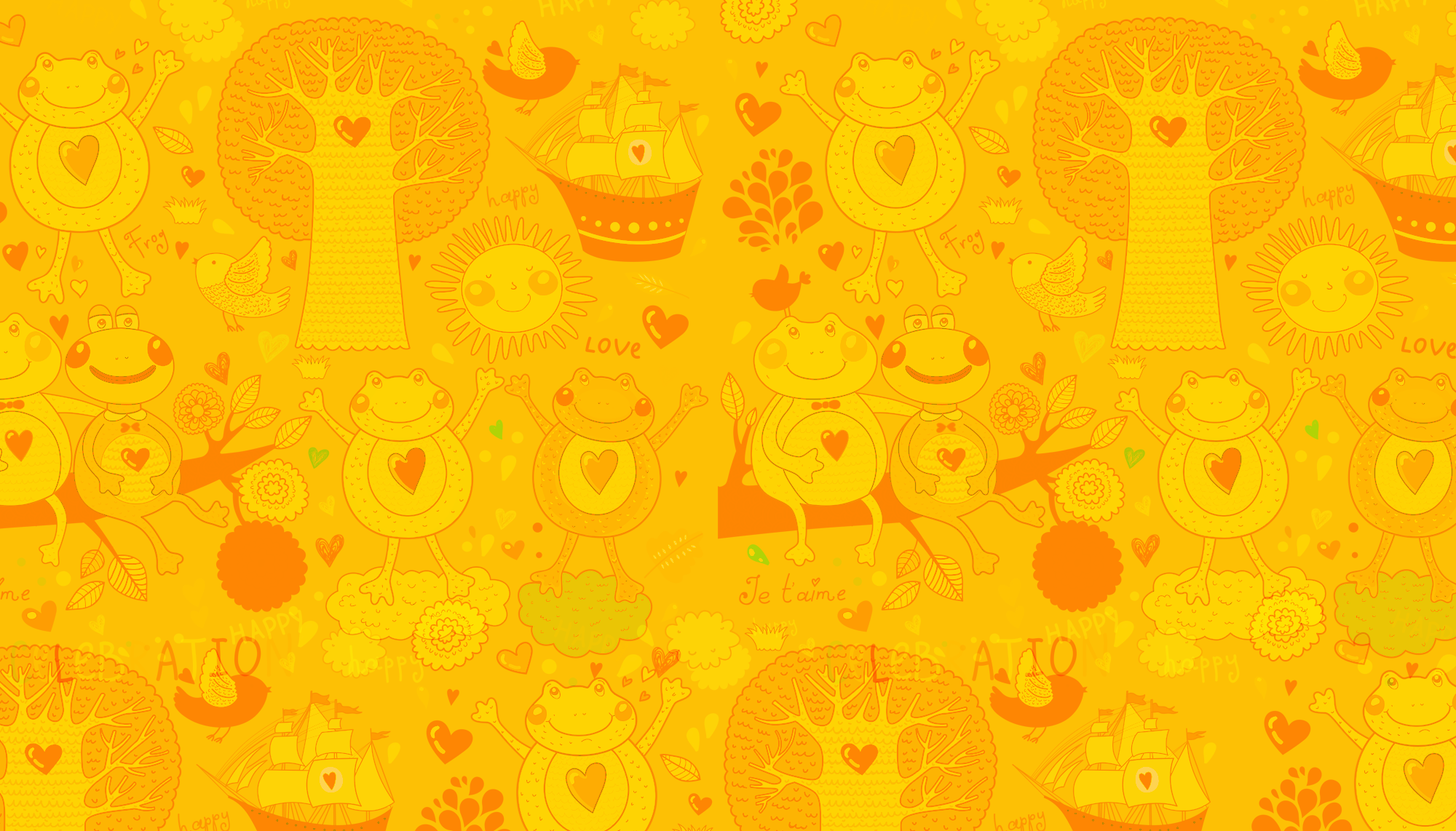 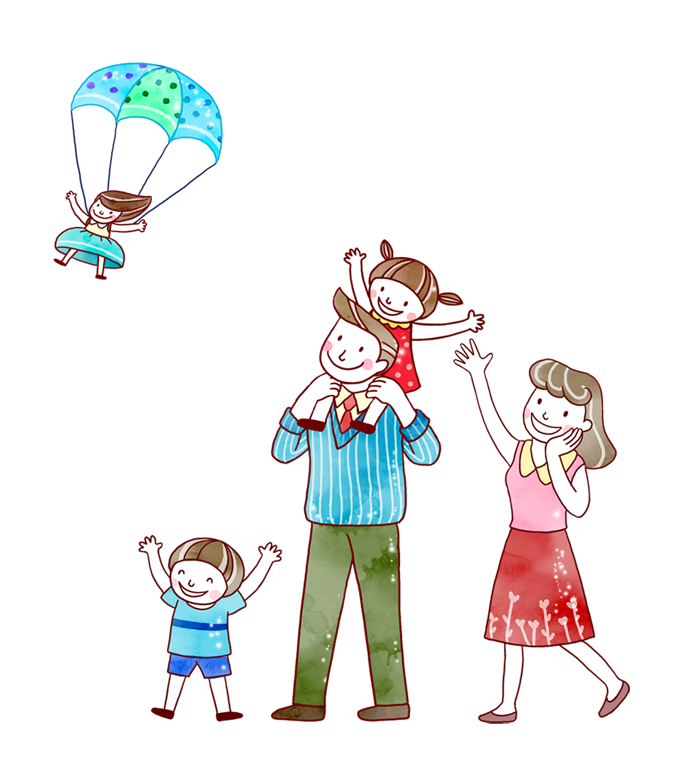 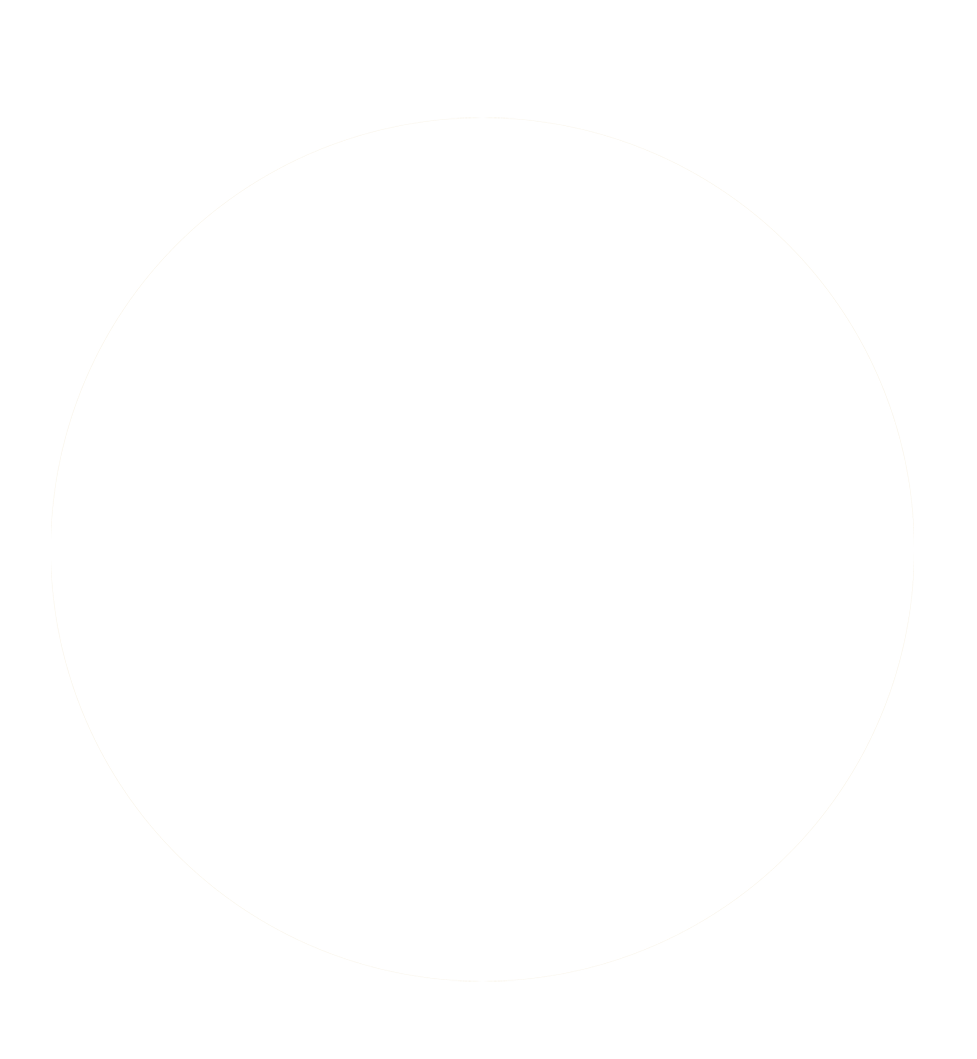 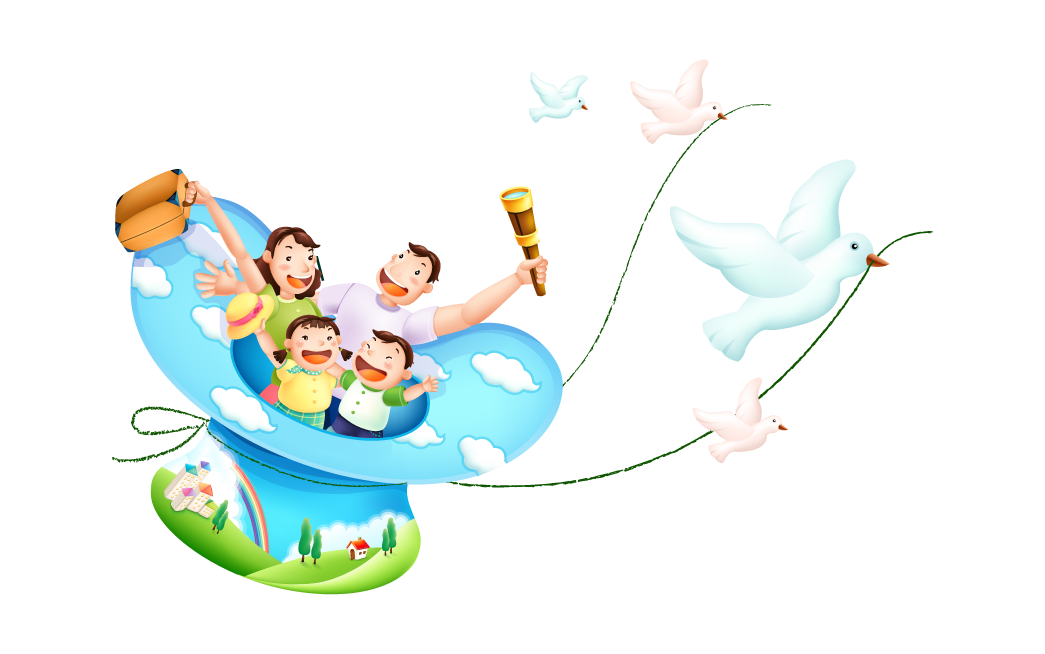 CHÀO MỪNG CÁC EM ĐẾN VỚI TIẾT
TOÁN LỚP 1
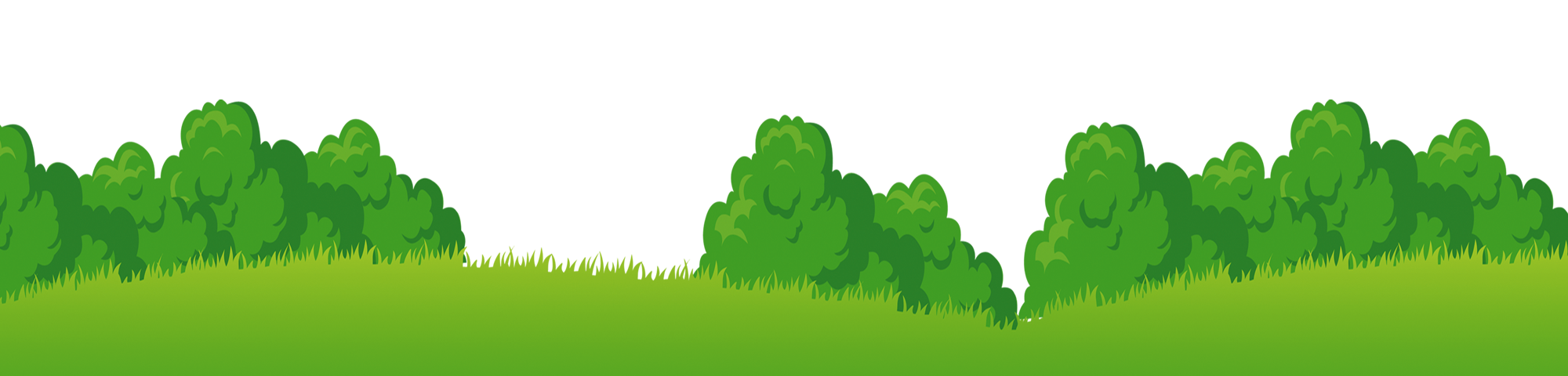 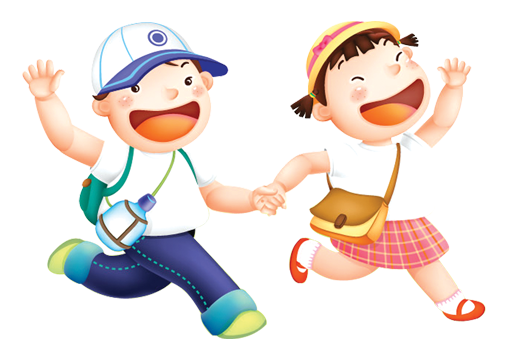 Bµi 2: C¸c sè 6, 7, 8,9
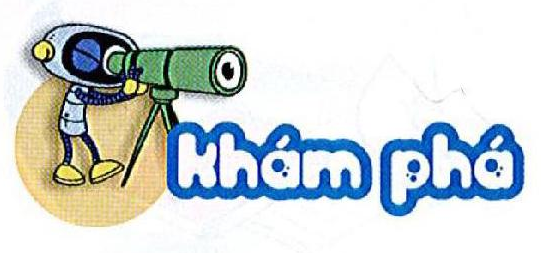 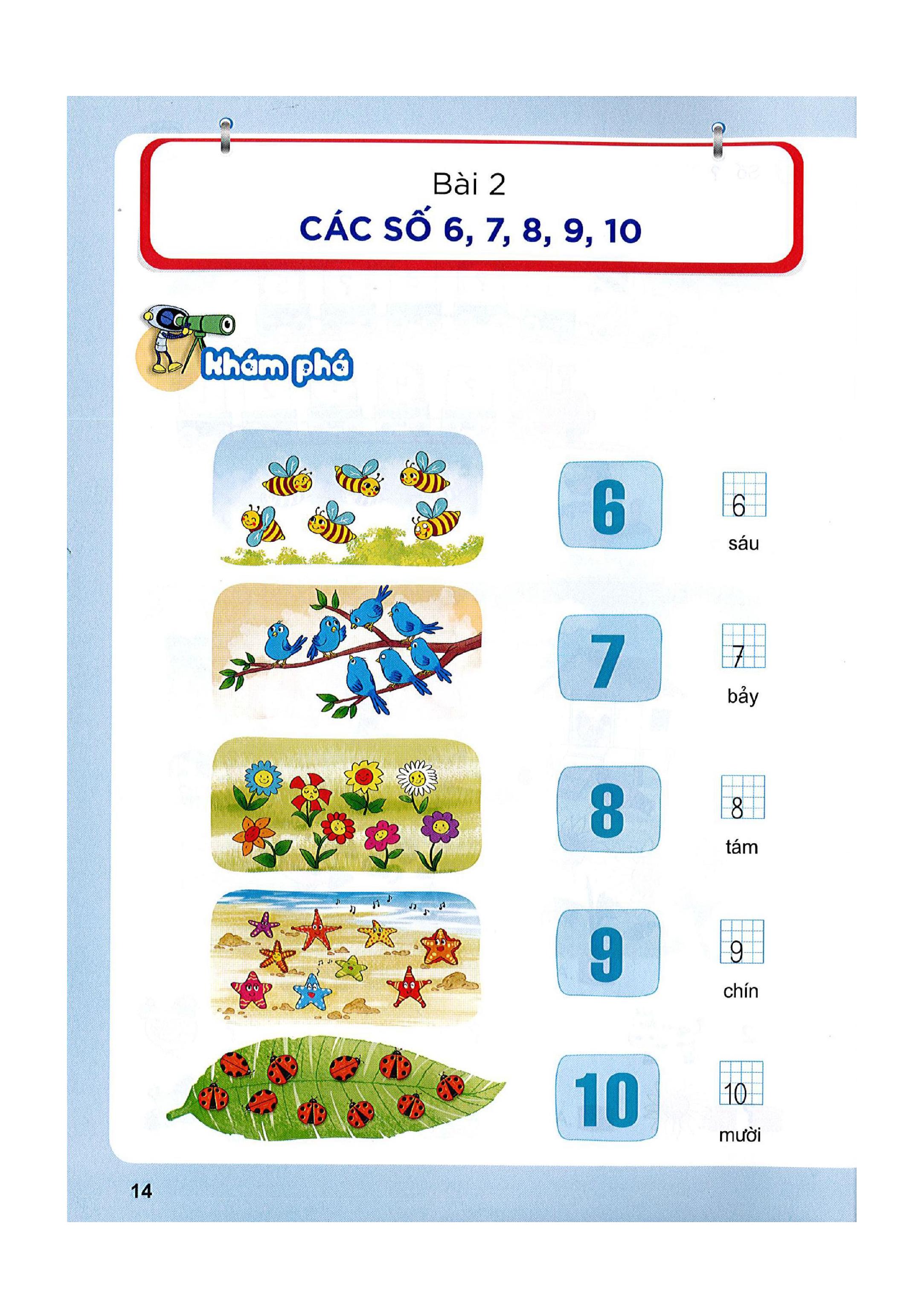 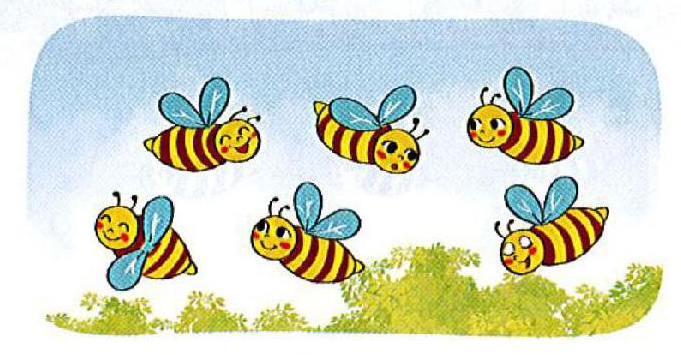 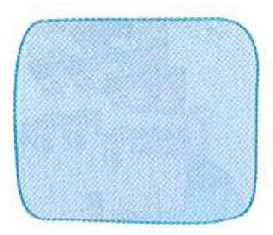 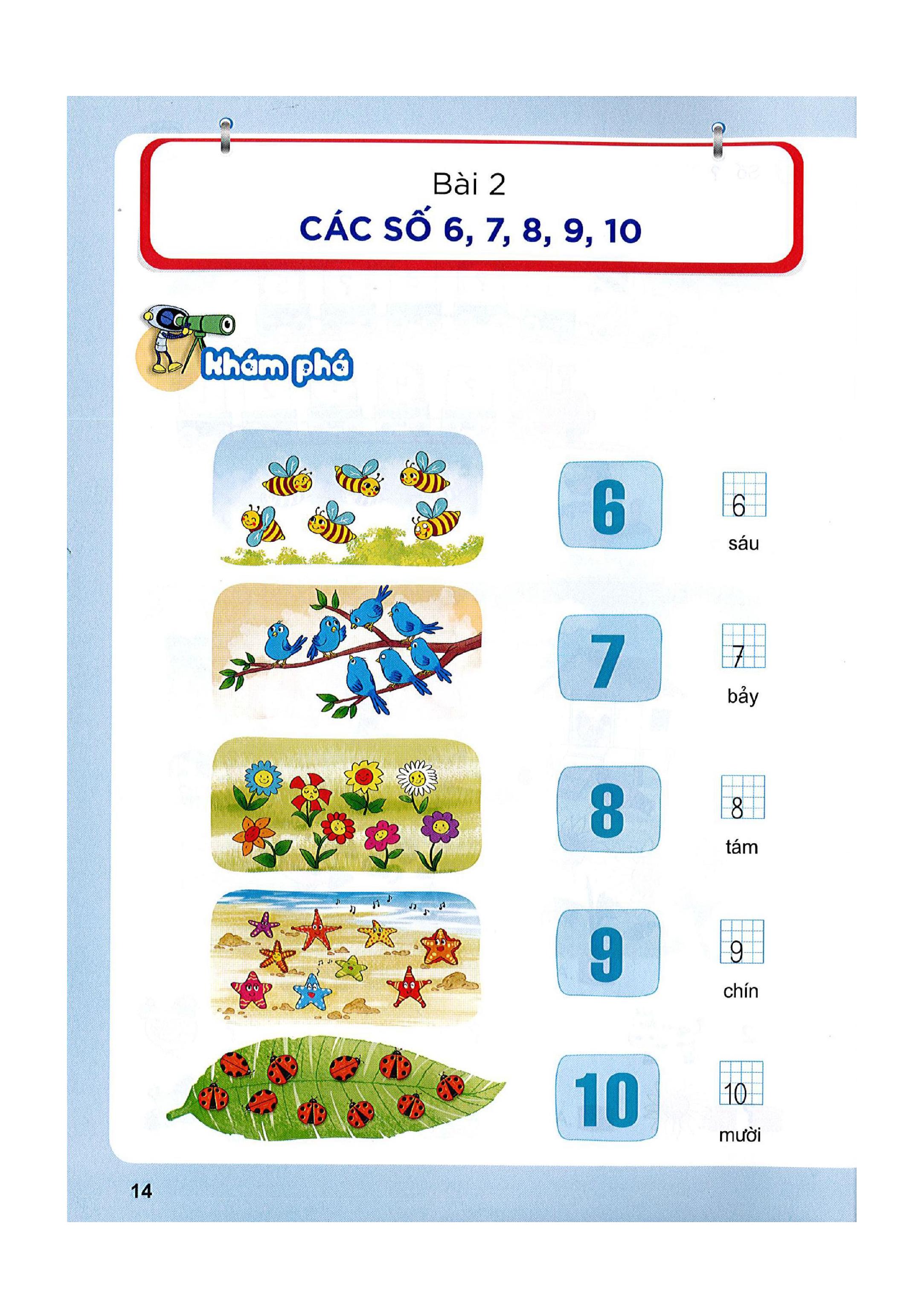 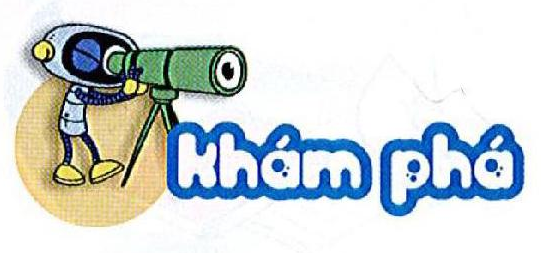 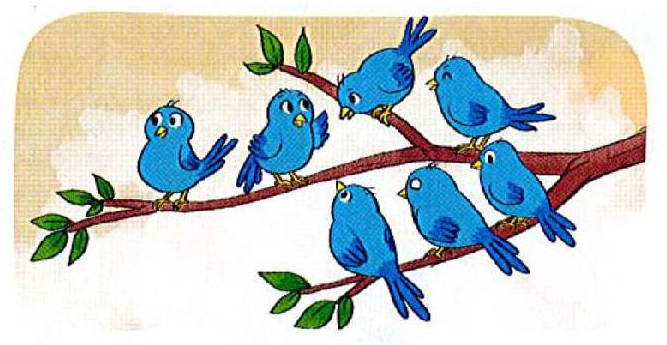 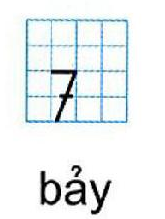 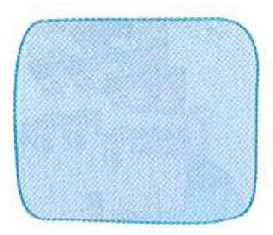 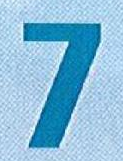 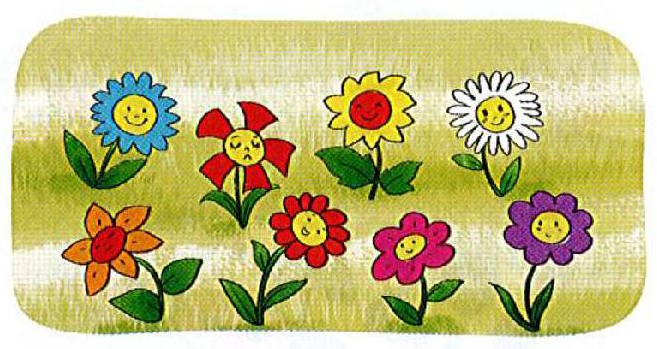 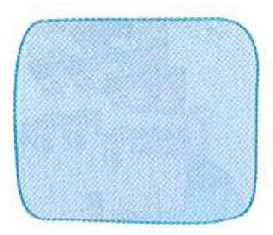 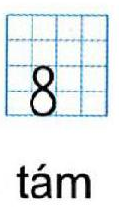 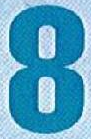 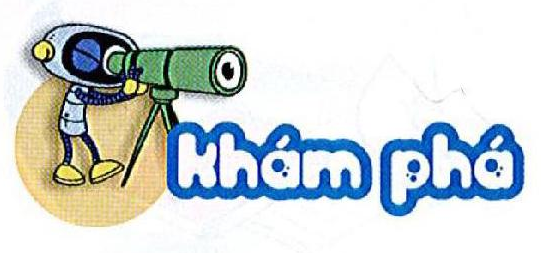 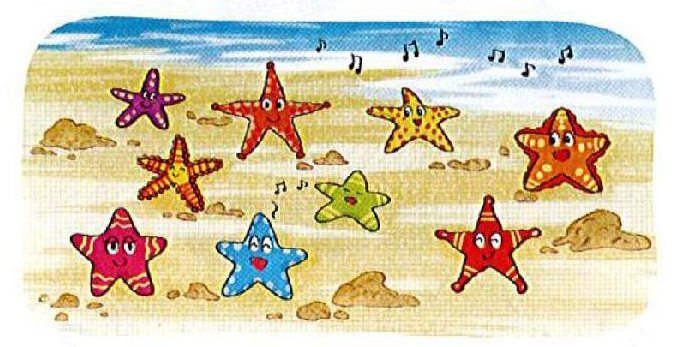 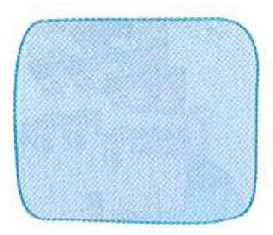 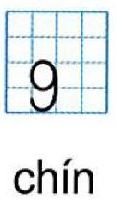 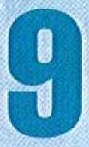 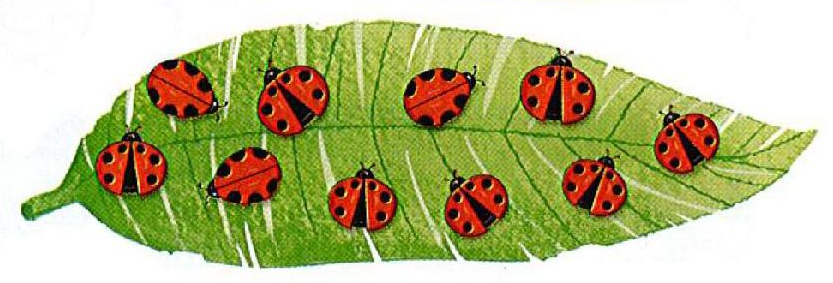 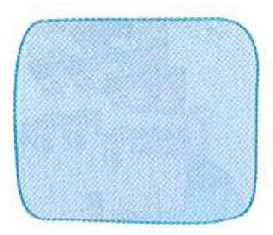 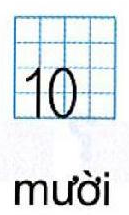 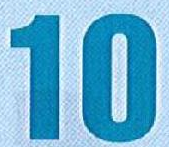 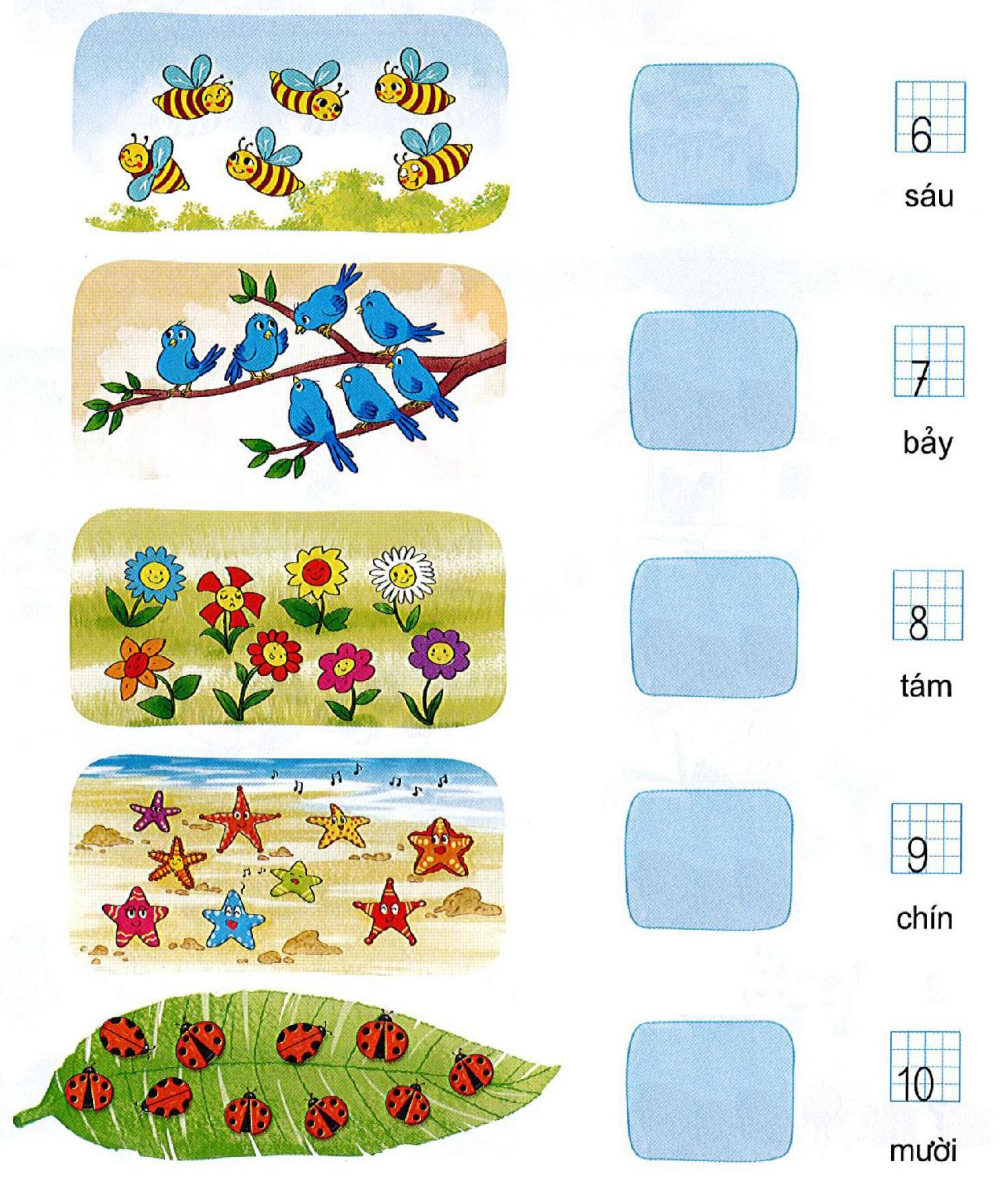 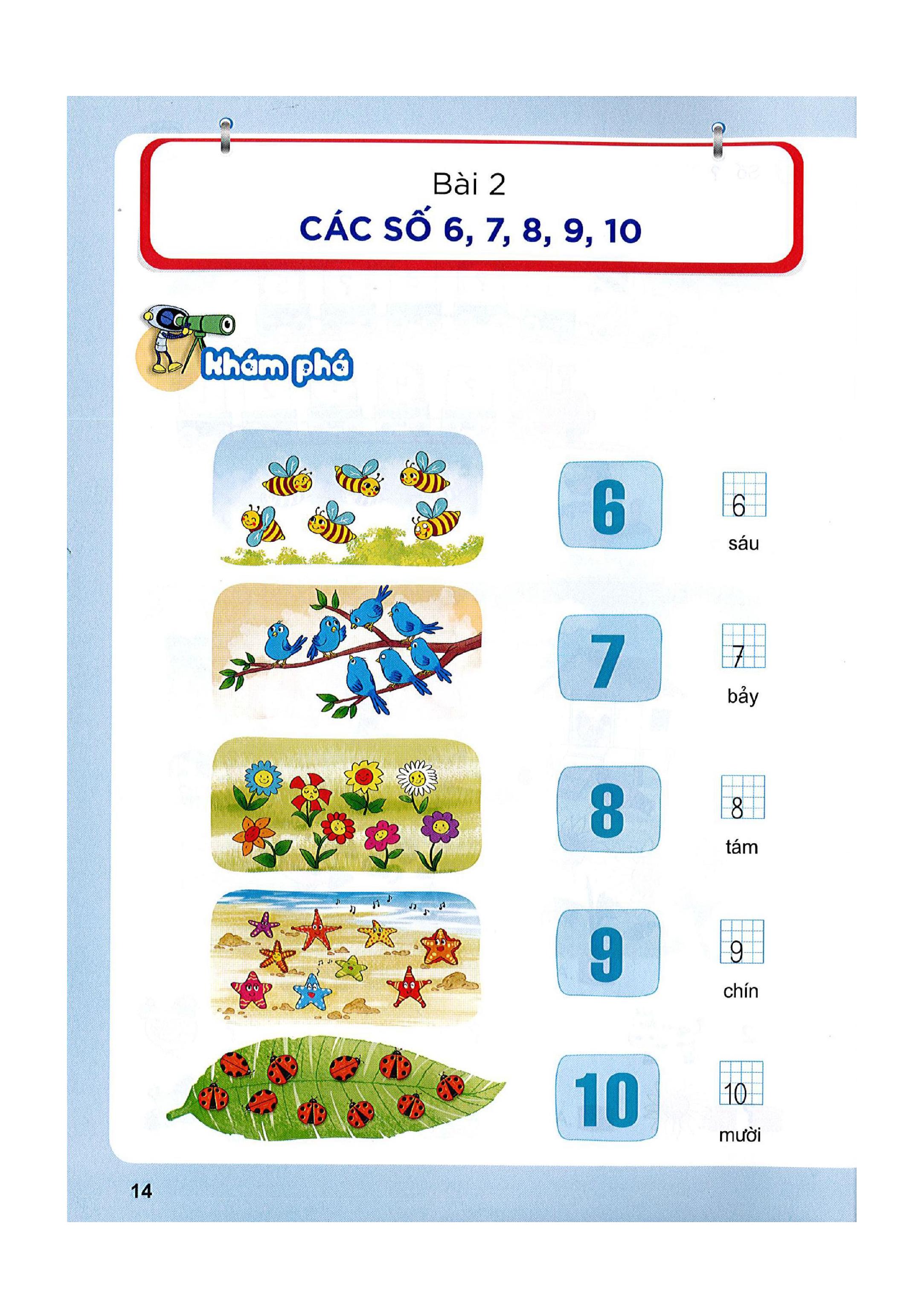 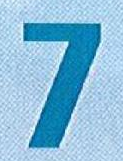 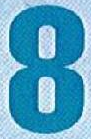 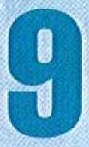 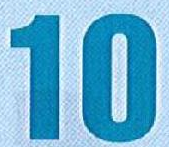 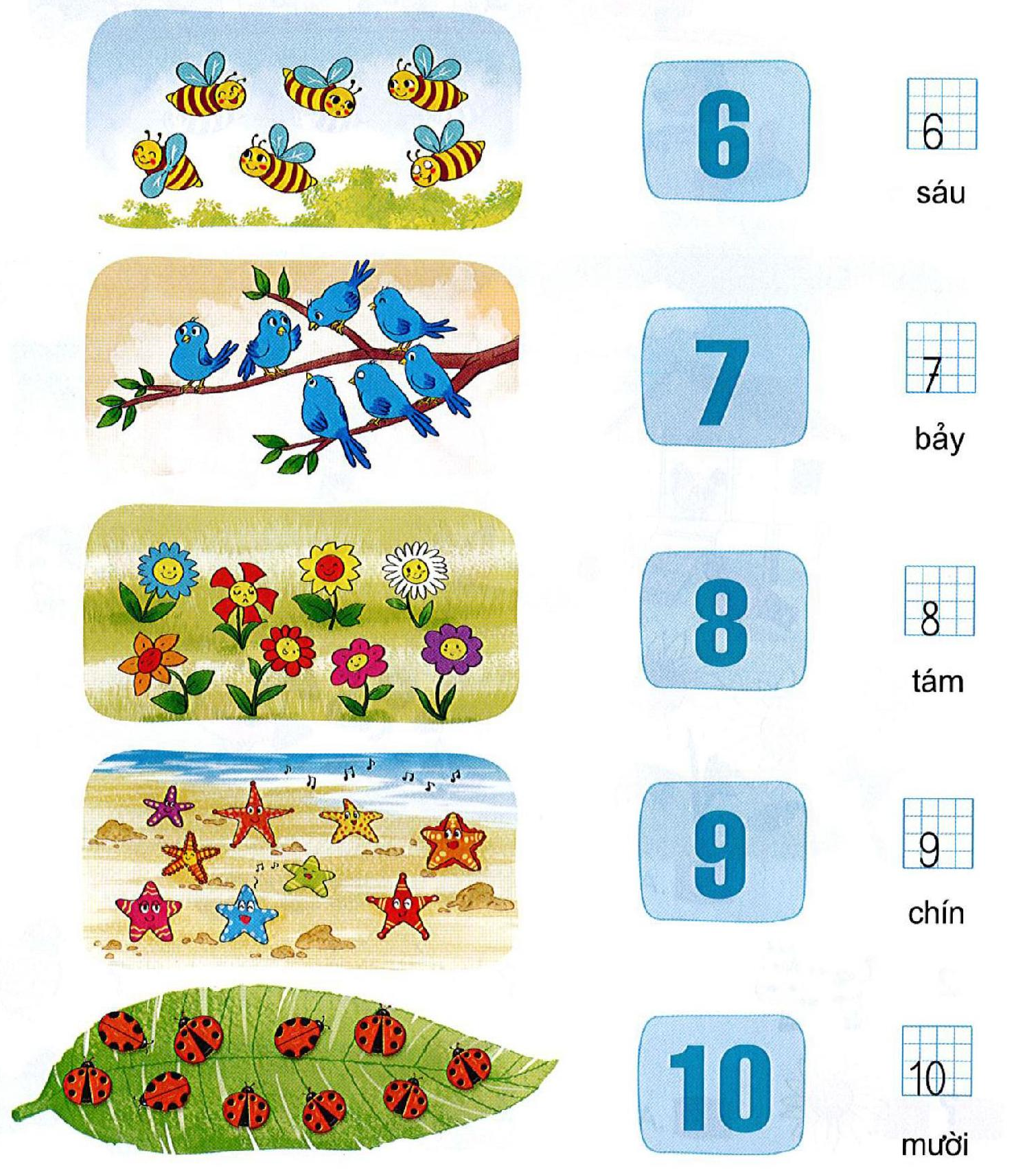 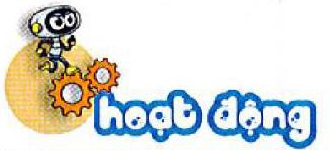 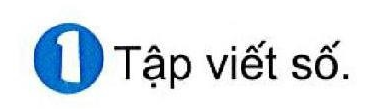 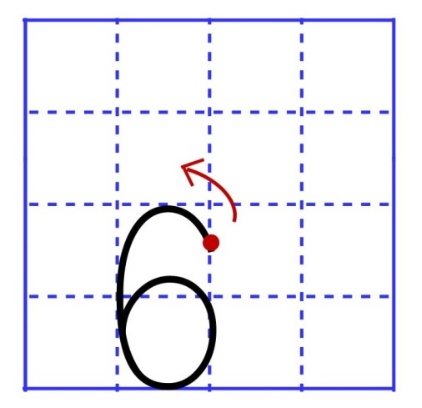 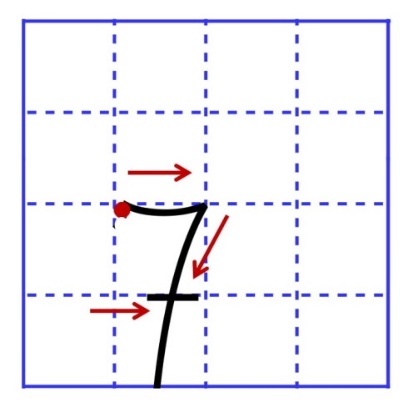 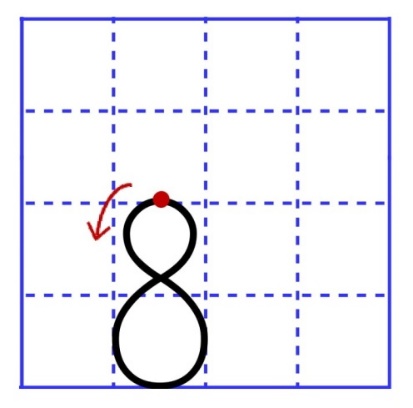 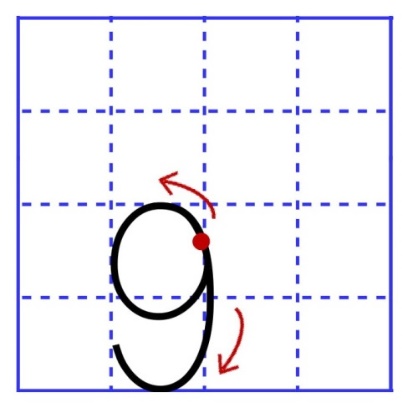 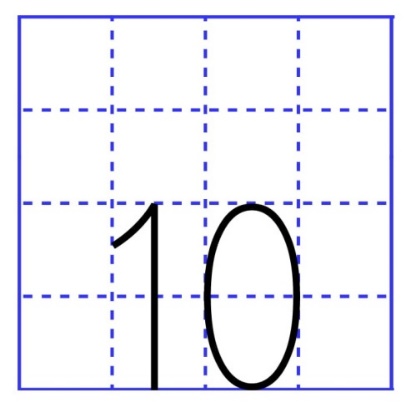 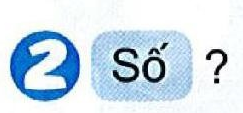 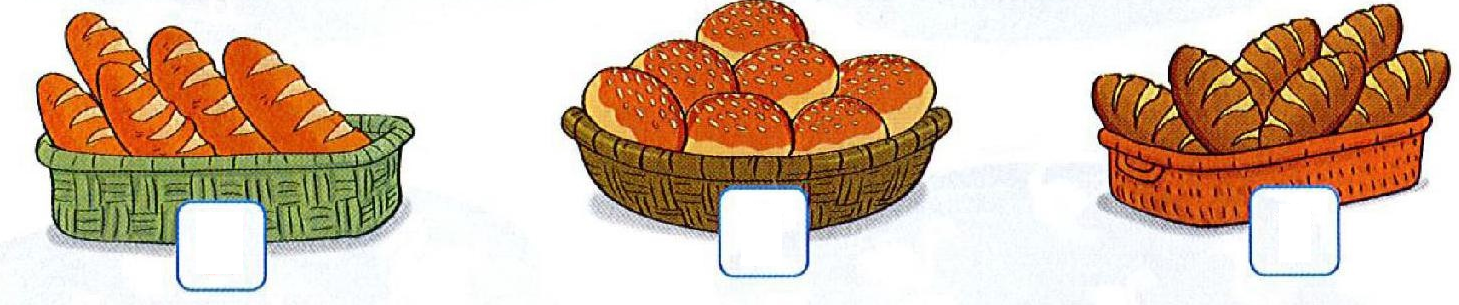 6
7
5
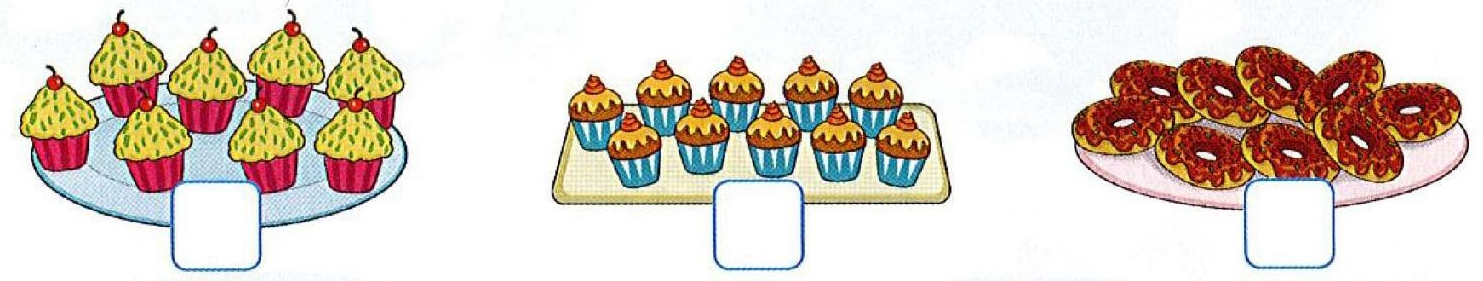 10
9
8
[Speaker Notes: 1]
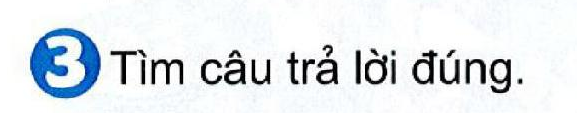 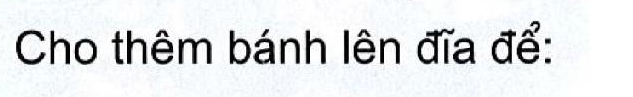 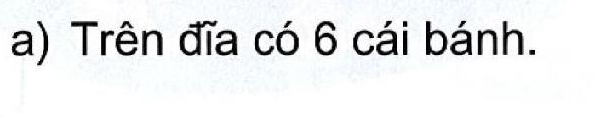 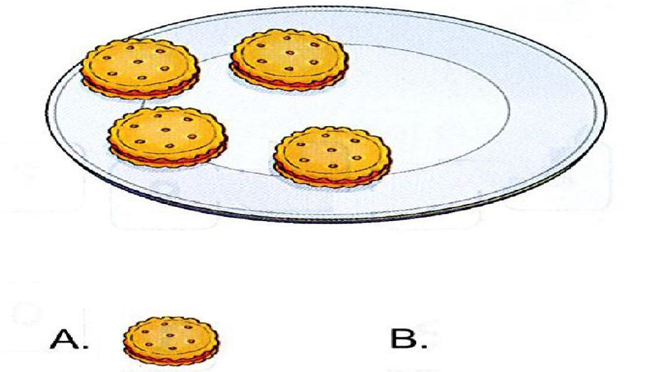 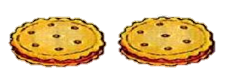 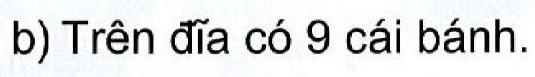 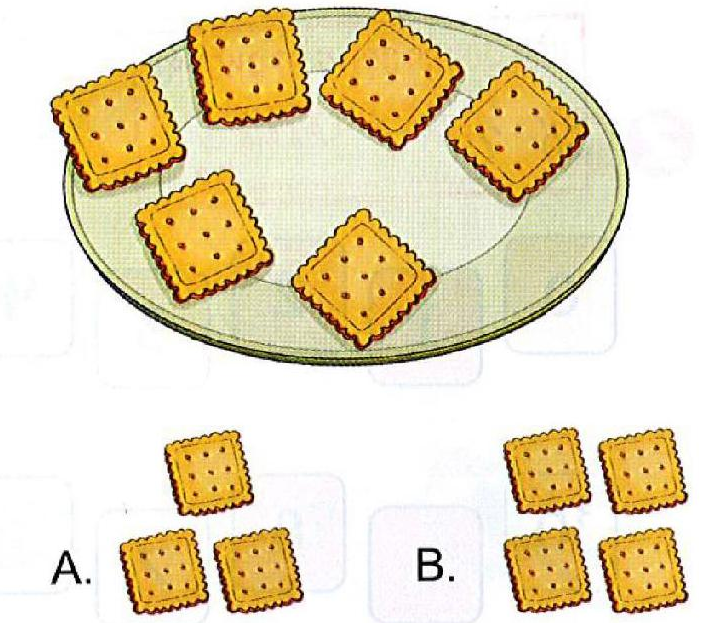 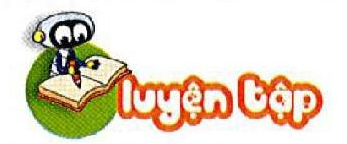 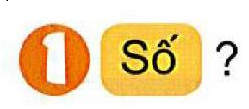 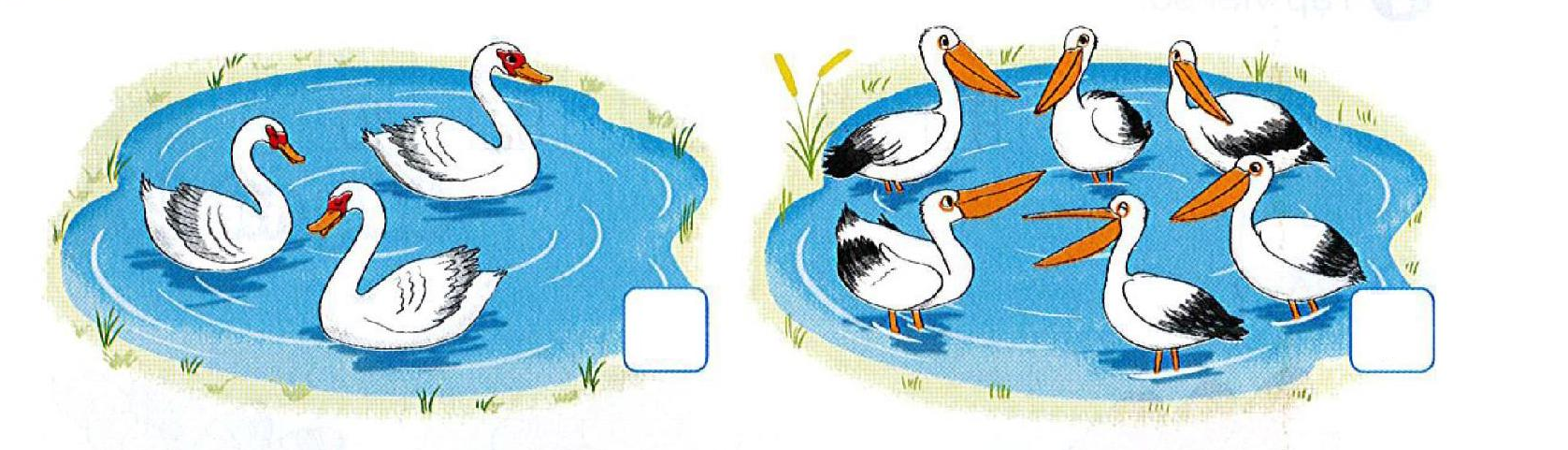 3
6
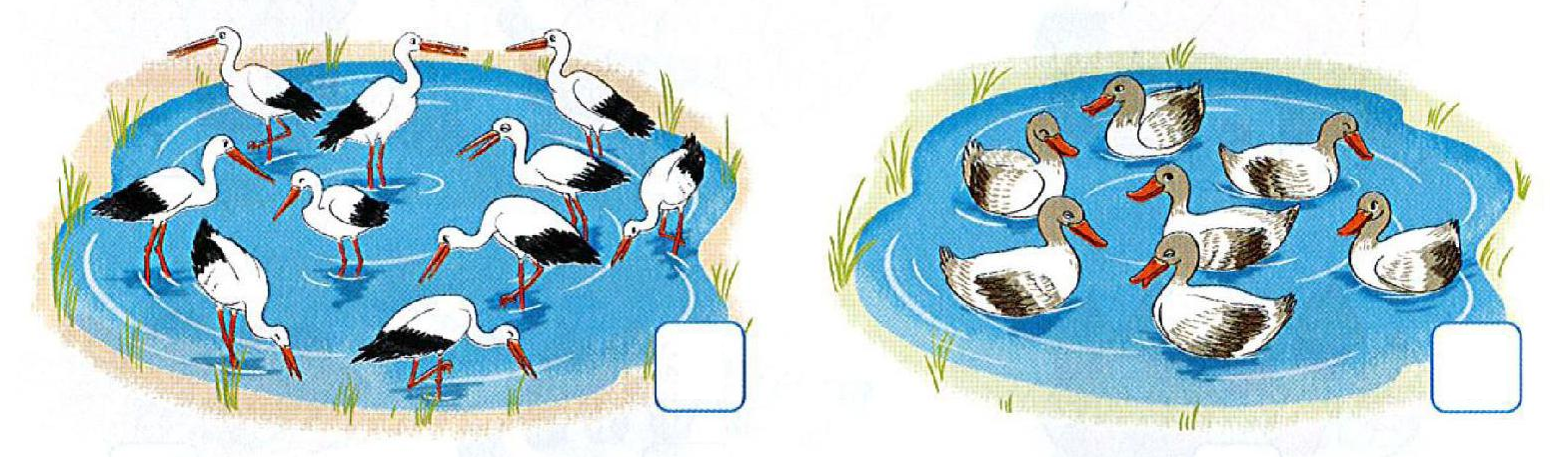 10
7
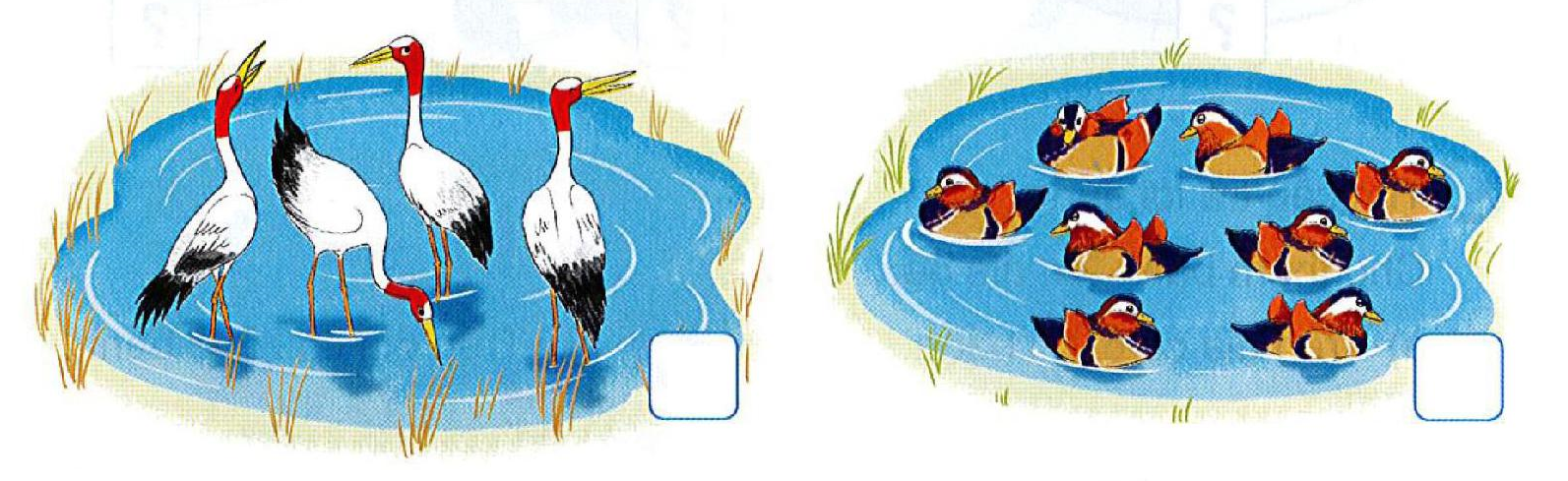 4
8
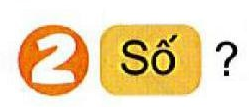 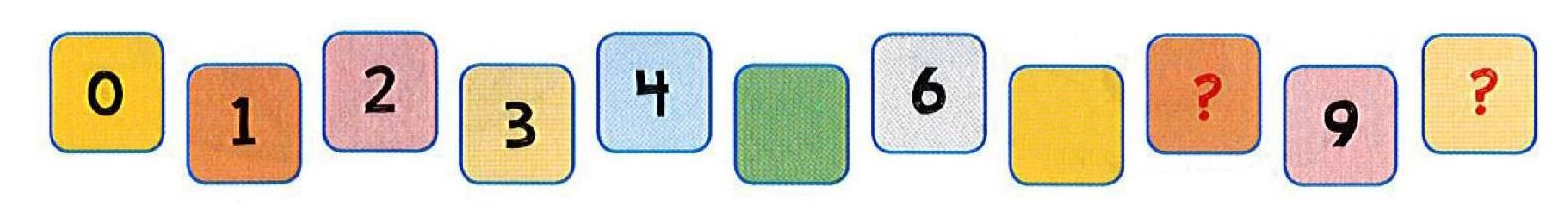 8
10
5
7
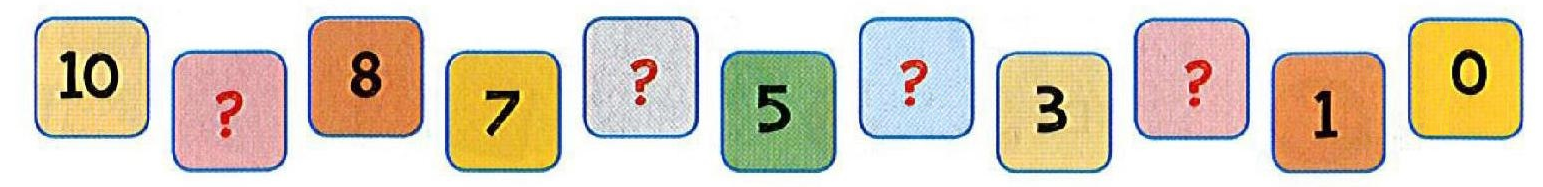 6
4
2
9
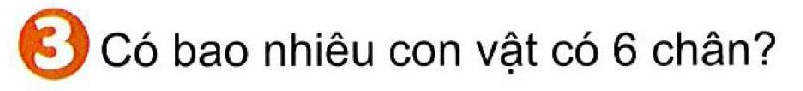 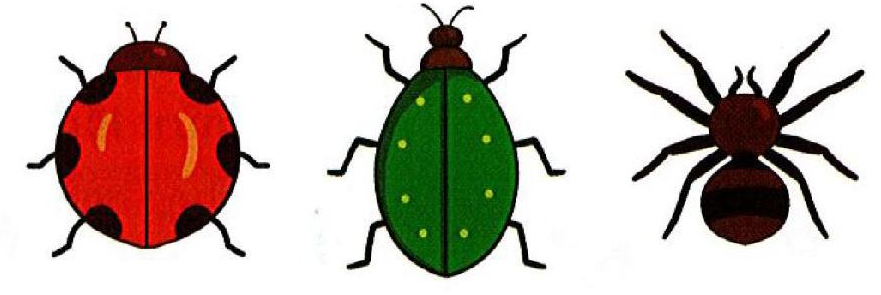 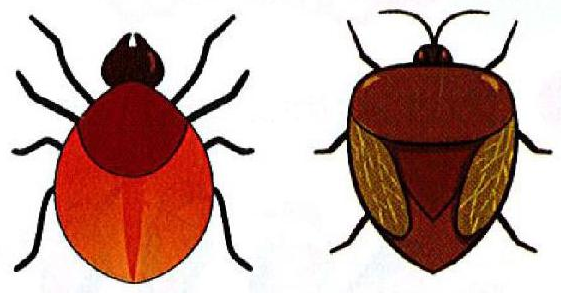 Cã 3 con
[Speaker Notes: Có 3 con]
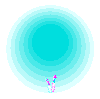 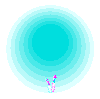 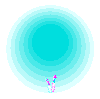 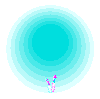 Bạn giỏi quá!
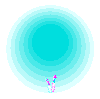 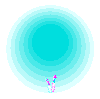 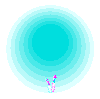 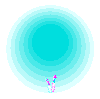 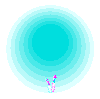 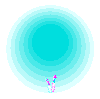 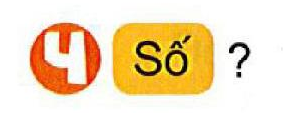 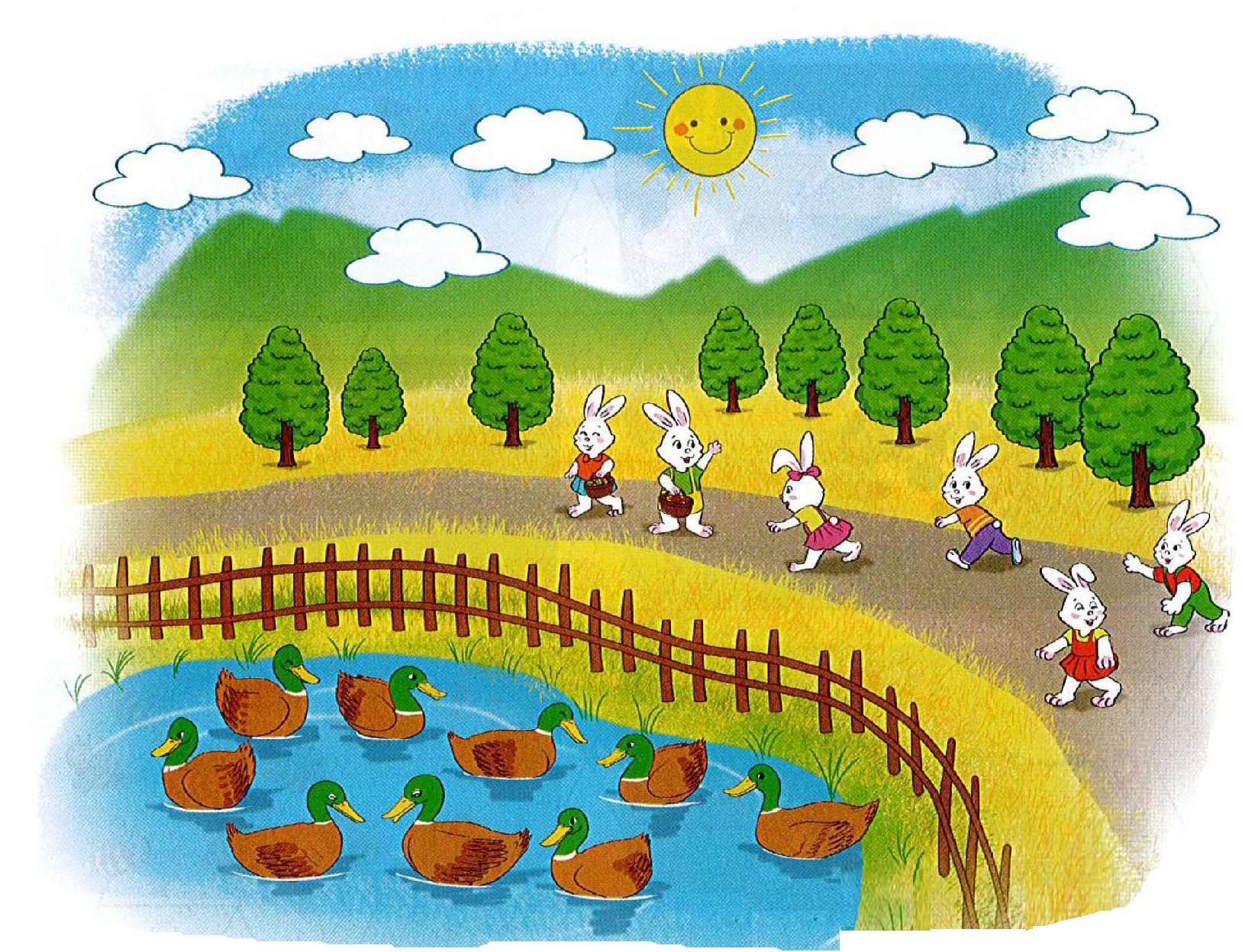 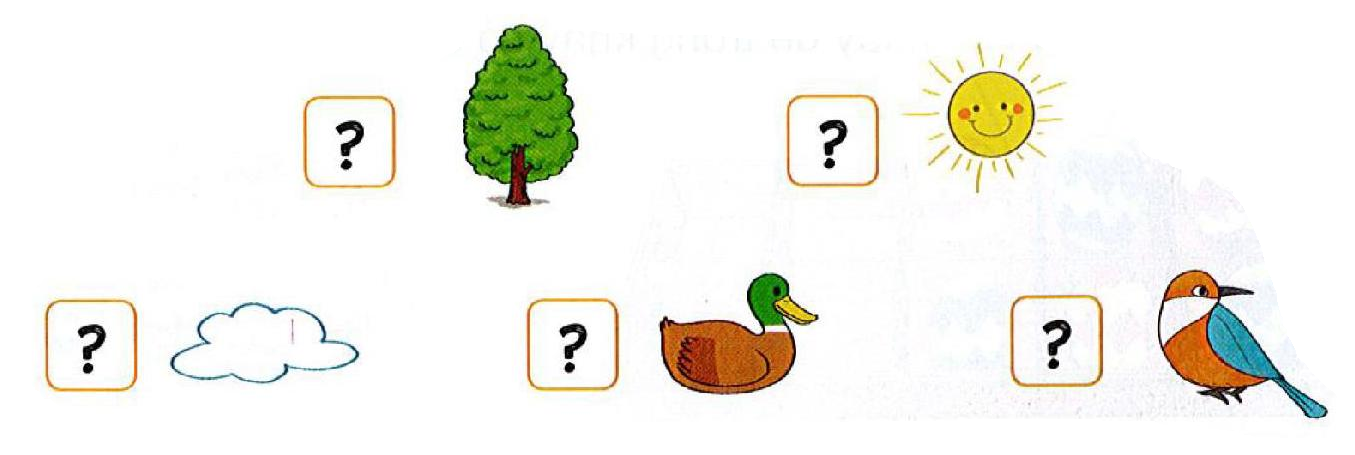 1
8
0
7
9
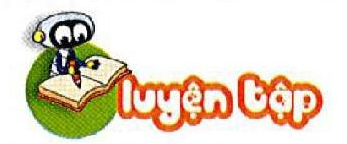 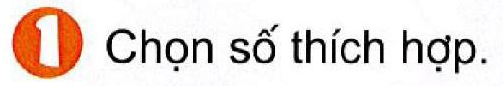 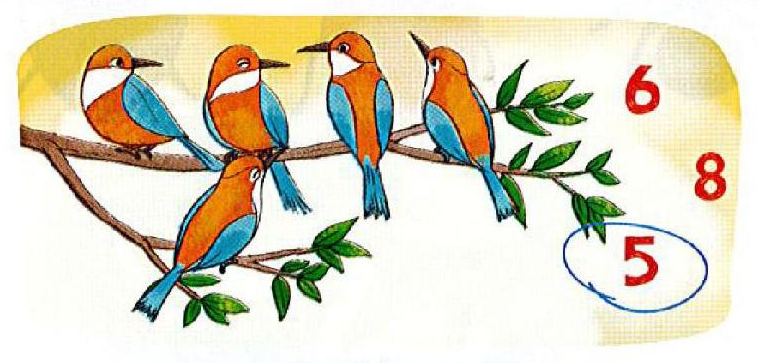 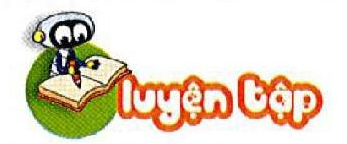 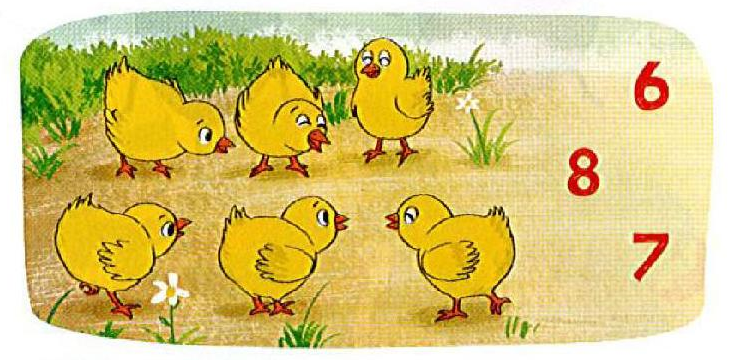 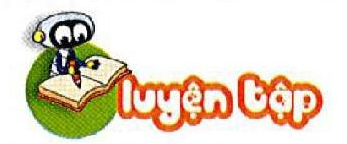 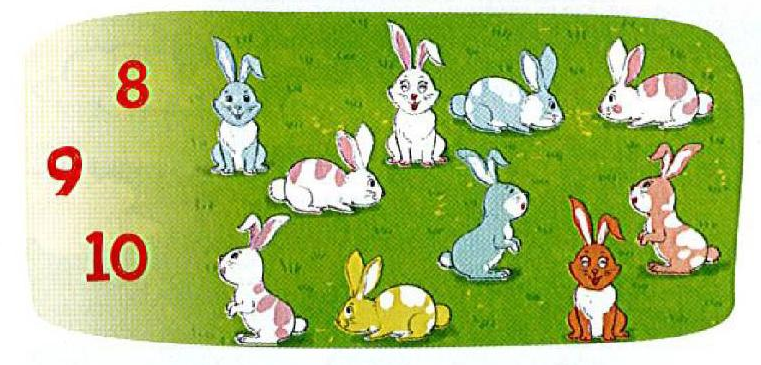 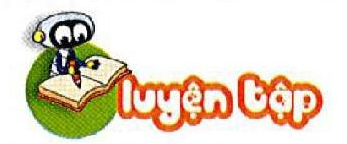 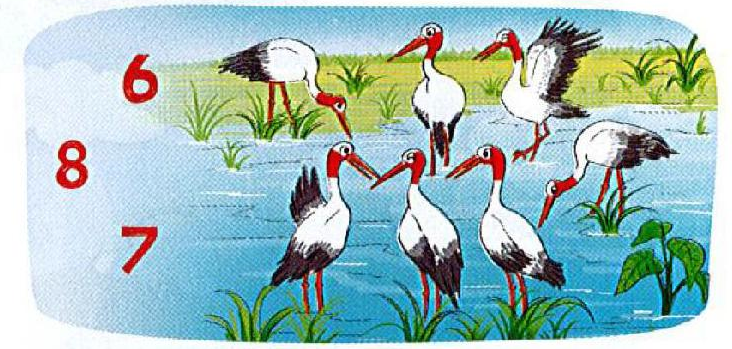 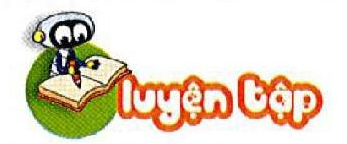 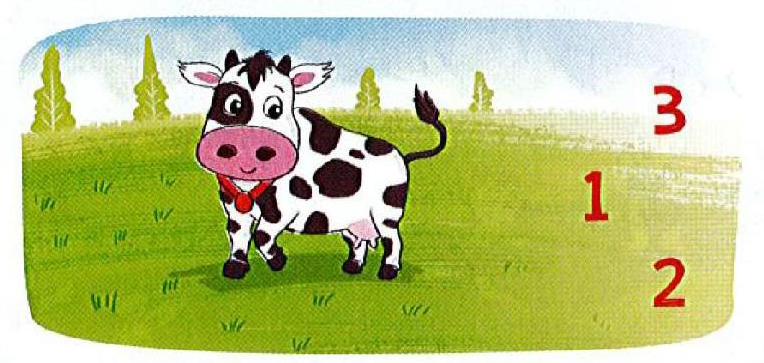 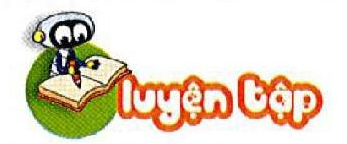 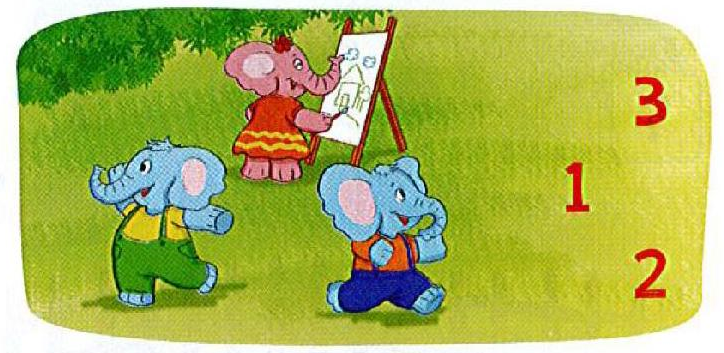 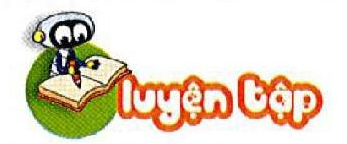 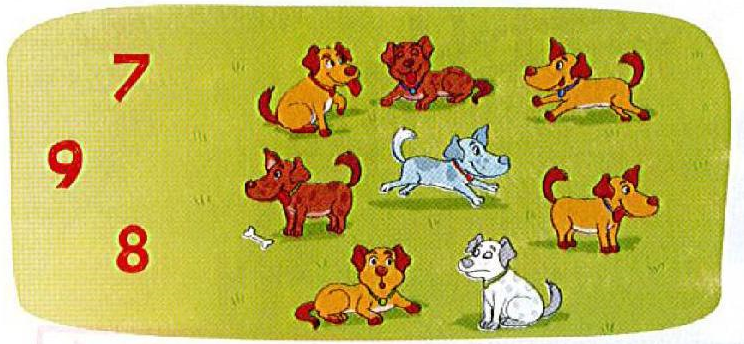 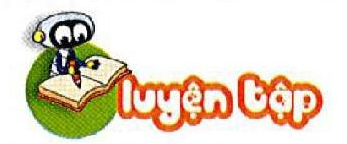 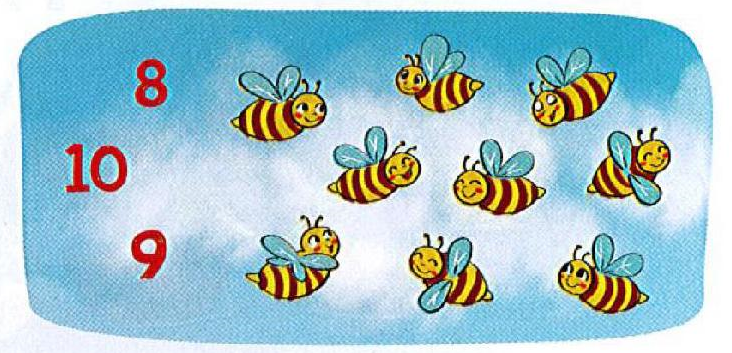 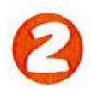 Chän c©u tr¶ lêi ®óng:
Cho thªm trøng vµo khay ®Ó trong khay cã 8 qu¶ trøng.
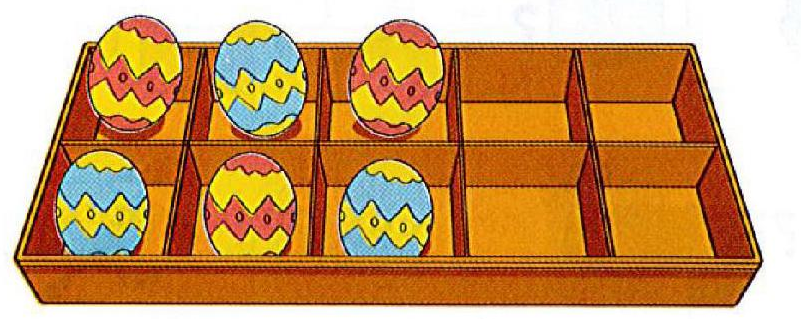 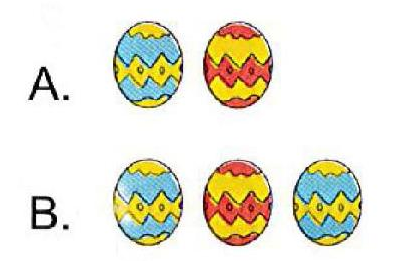 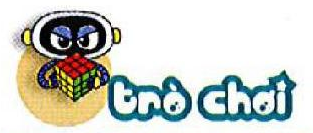 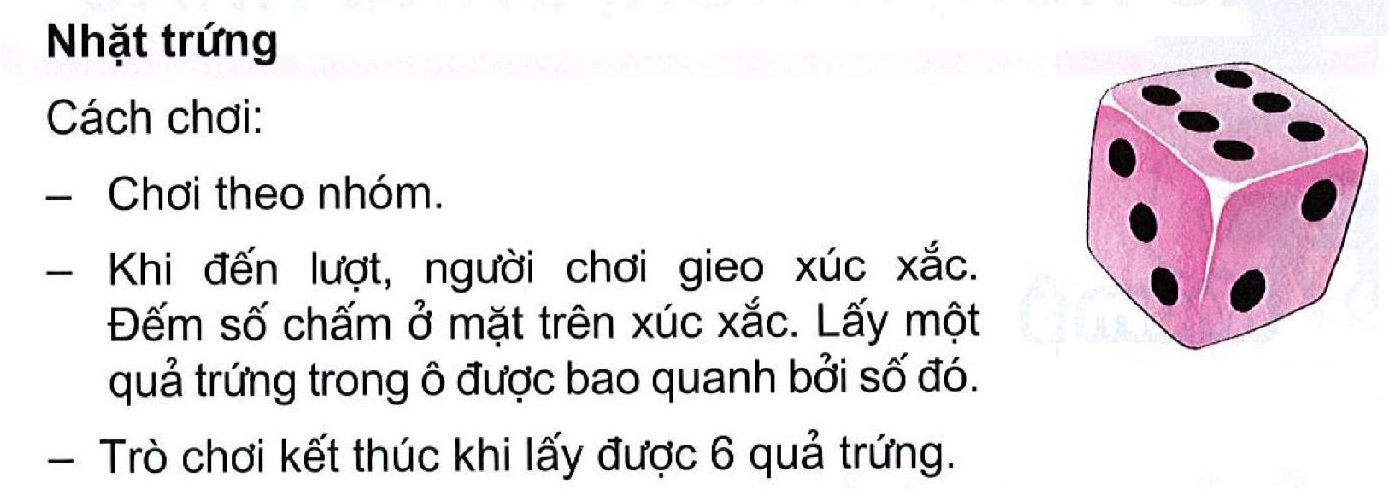 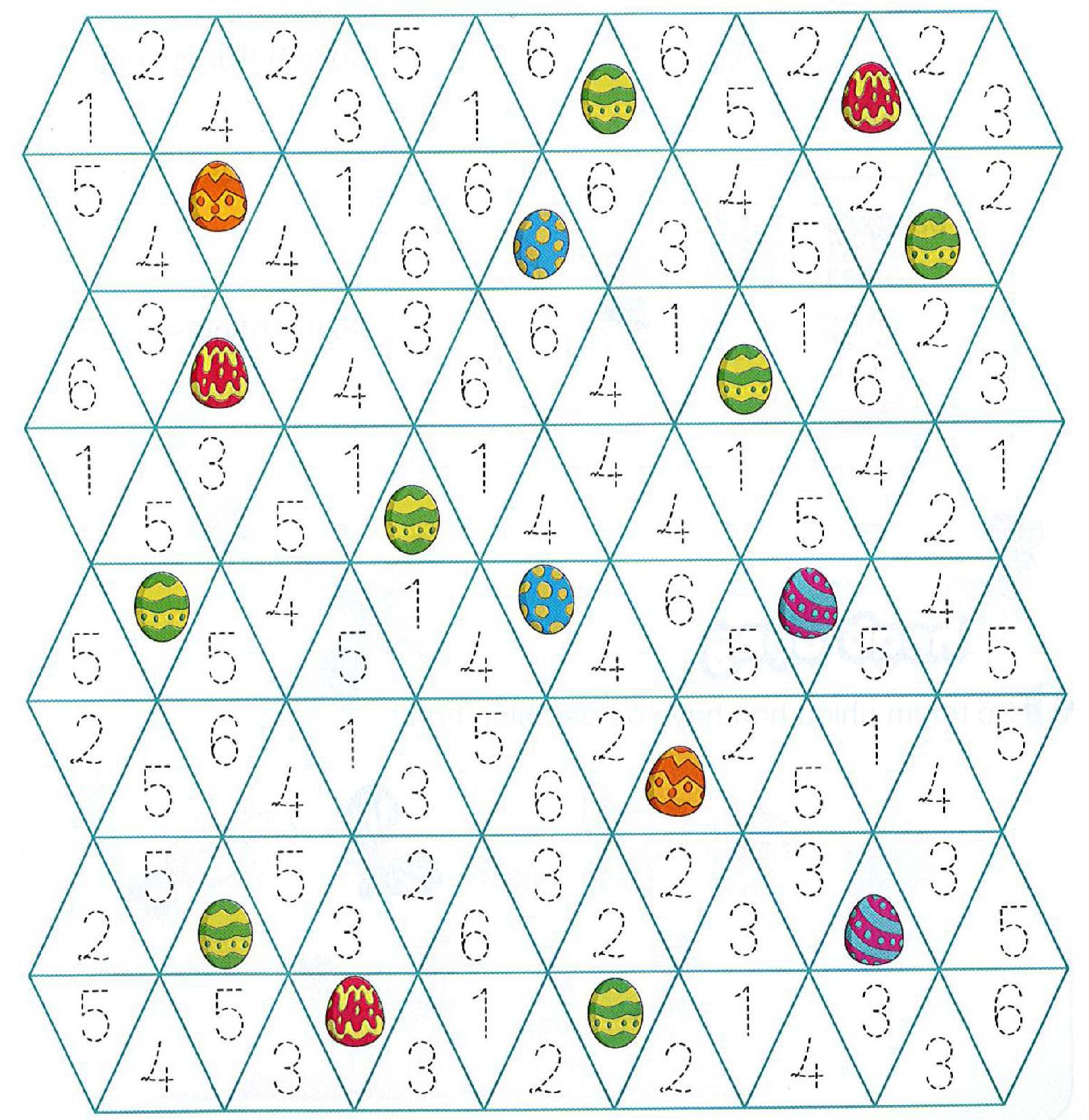 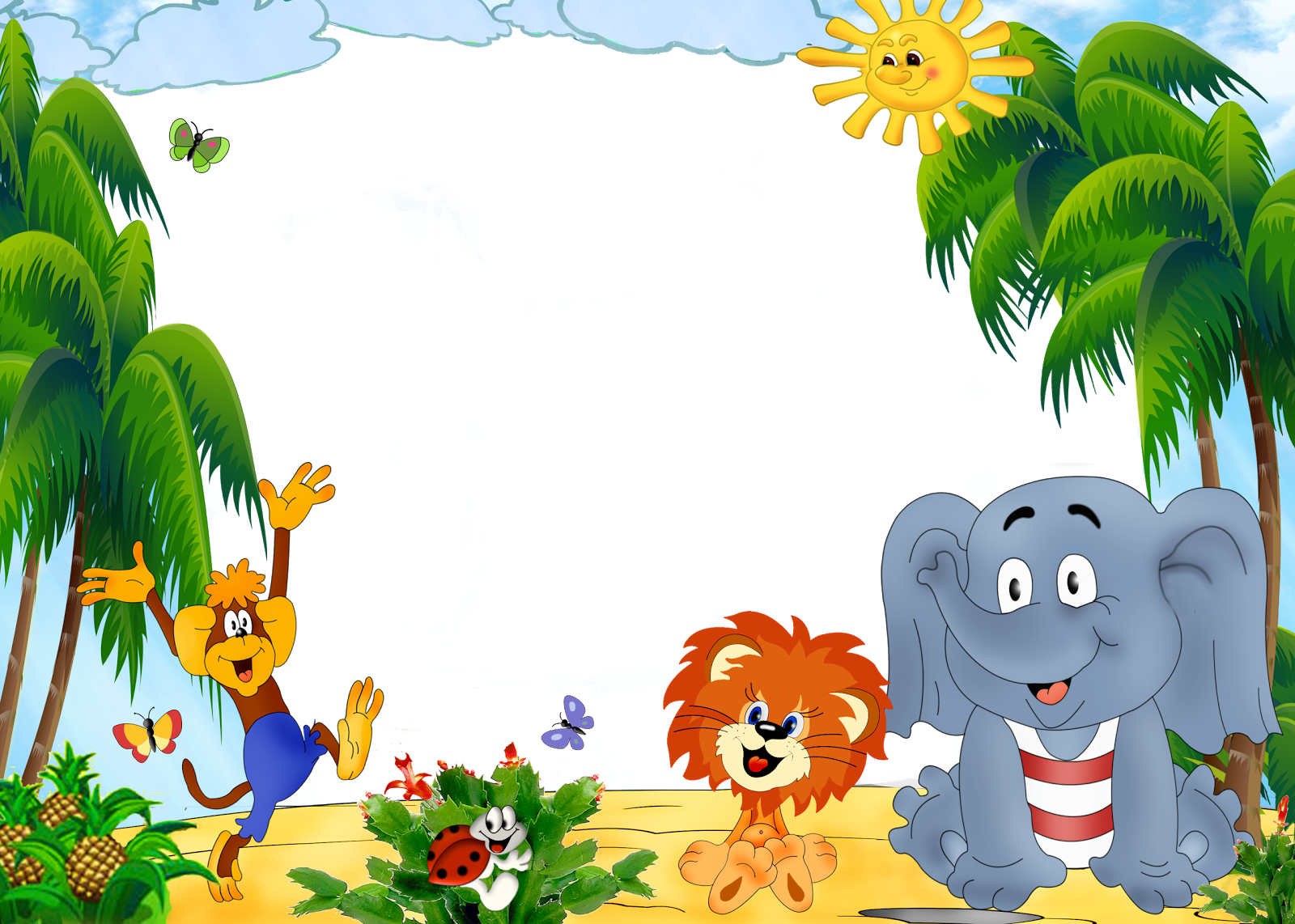 Củng cố - Dặn dò